Division of Cardiac Surgery
Department of Cardiac Sciences
King Saud University Medical city
King Saud University, Riyadh.
Presentation  and management of cardiac surgical diseases
Objectives of the lecture
Overview of diseases of heart, where surgery can play a role
Surgical indications
Understanding of the Basic Principles of Cardiac Surgery
Cardiac Diseases
Coronary Artery Disease
Valvular Heart Diseases
Congenital Heart Diseases
Miscellaneous :
Aortic Diseases
Pericardial Disease
Cardiac Tumors
Trauma
Heart failure
Arrhythmia surgery
Approach:
1. History
2. Physical examination
3. Chest x-ray
4. E.C.G.
5. Investigations
Surgery for Cardio-thoracic  Diseases
Modes of Presentation of Cardiac Diseases
Chest pain
Shortness of Breath
Palpitations
Dizziness, Syncope
Congestive Cardiac Failure
Cyanosis and Clubbing in Congenital Defects
Other Symptoms (fever, sweating, G.I. symptoms, embolic symptoms, loss of weight)
Chest pain
Differential diagnosis:
1. Cardiac causes
2. Non-cardiac causes

   Life threatening causes:
Myocardial infarction
Aortic dissection
Pulmonary embolism.
Surgery for Cardio-thoracic  Diseases
Shortness of breath
Cardiac causes: Heart failure, myocardial ischemia, congenital heart disease, arrhythmias, pericardial diseases, and valvular heart diseases.
Respiratory causes: COPD, pneumothorax, infections, pulmonary embolism, pleural effusion, restrictive ling disease.
Surgery for Cardio-thoracic  Diseases
Shortness of breath
Others:
Anemia, renal failure, obesity, anxiety and hyperthyroidism.
Surgery for Cardio-thoracic  Diseases
Ischemic Heart Disease
Clinical manifestations:
1. Asymptomatic
2. Symptomatic:
  -angina pectoris: stable- unstable
  -myocardial infarction
  -V.S.D., Ischemic mitral regurge,          Ventricular aneurysm, Heart failure, Conduction defects.
Ischemic Heart Disease
Indications of surgery:
  1. Failure of medical therapy or percutaneous intervention.
  2. Left main disease more than 50%.
  3. proximal LAD & proximal Cx more than 70%.
  4. 3-vessel disease with left ventricular dysfunction 
  5. Mechanical complications of myocardial infarction.
  6. Associated valve  disease
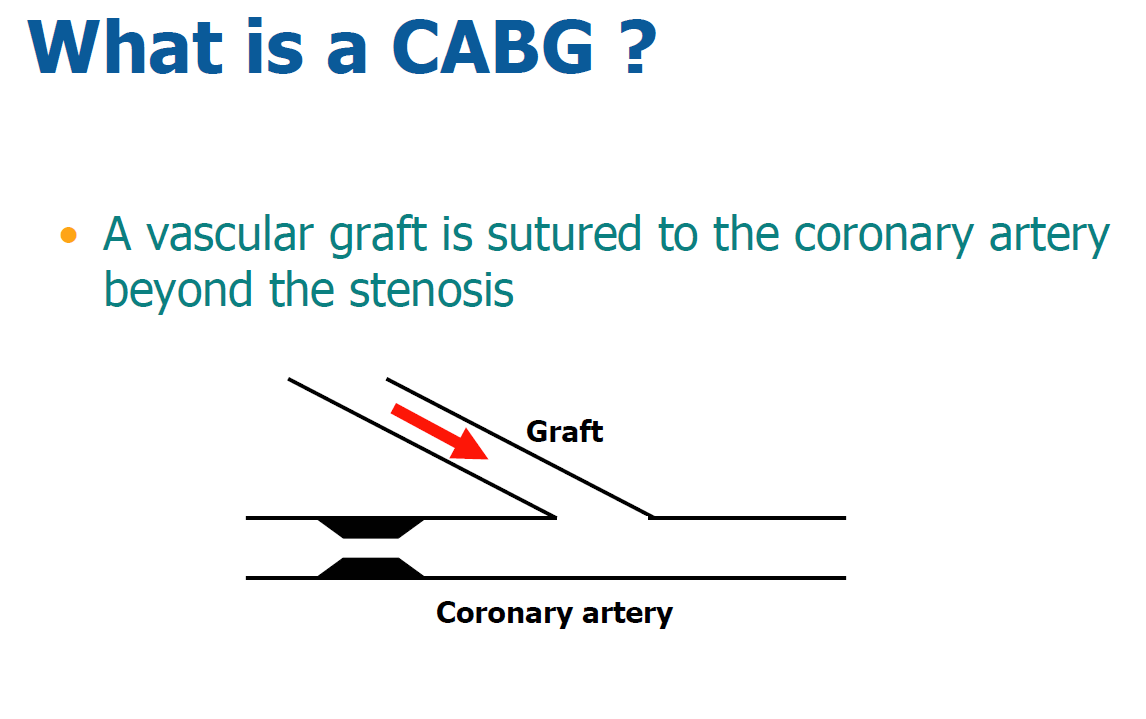 Coronary conduits:
  1. Arterial: Internal thoracic artery
  2. Venous : Long saphenous vein.

Types of surgery:
  1. Conventional: using the heart lung machine, and cardioplegic arrest
  2. Off-pump (beating heart surgery)
Surgery for Cardio-thoracic  Diseases
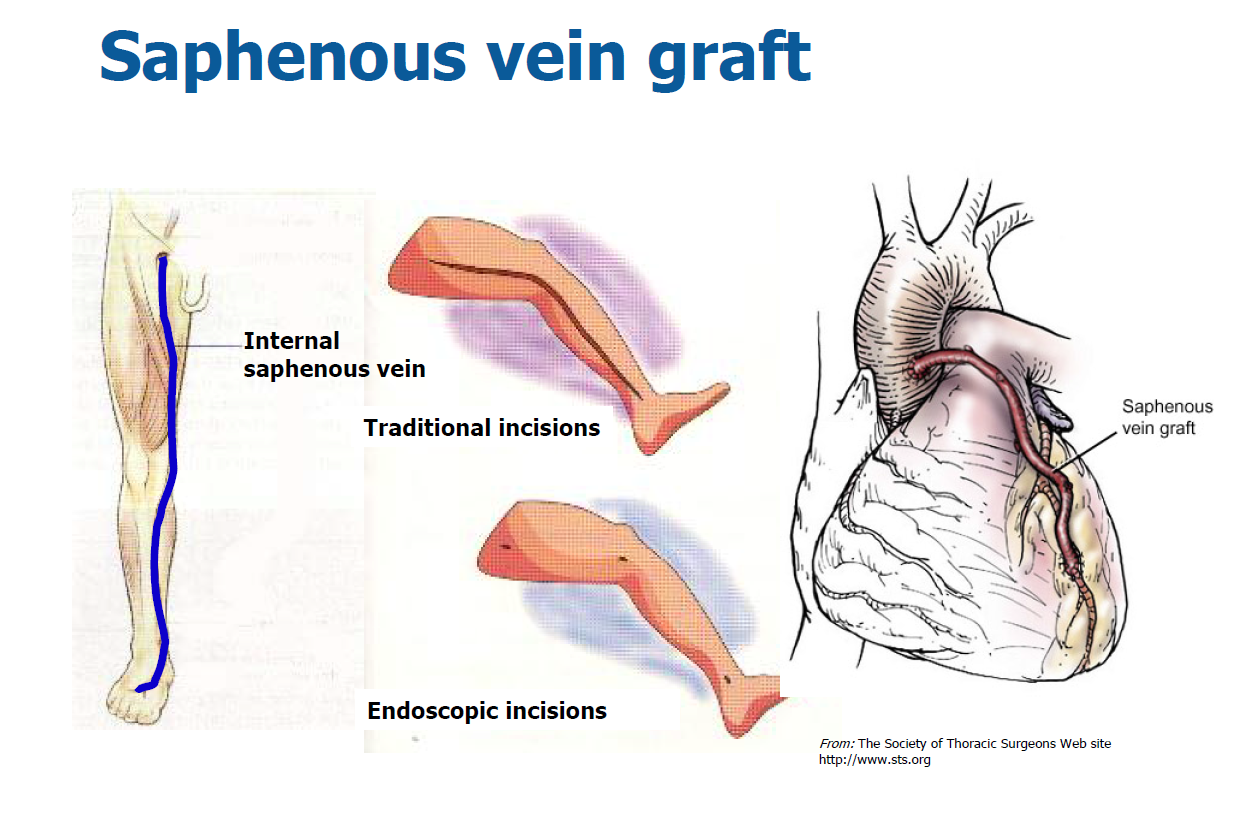 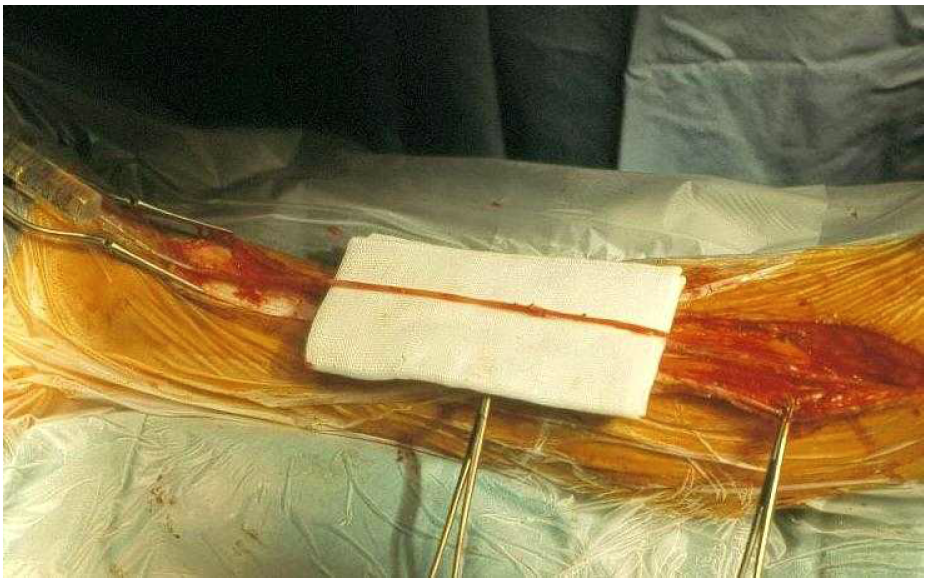 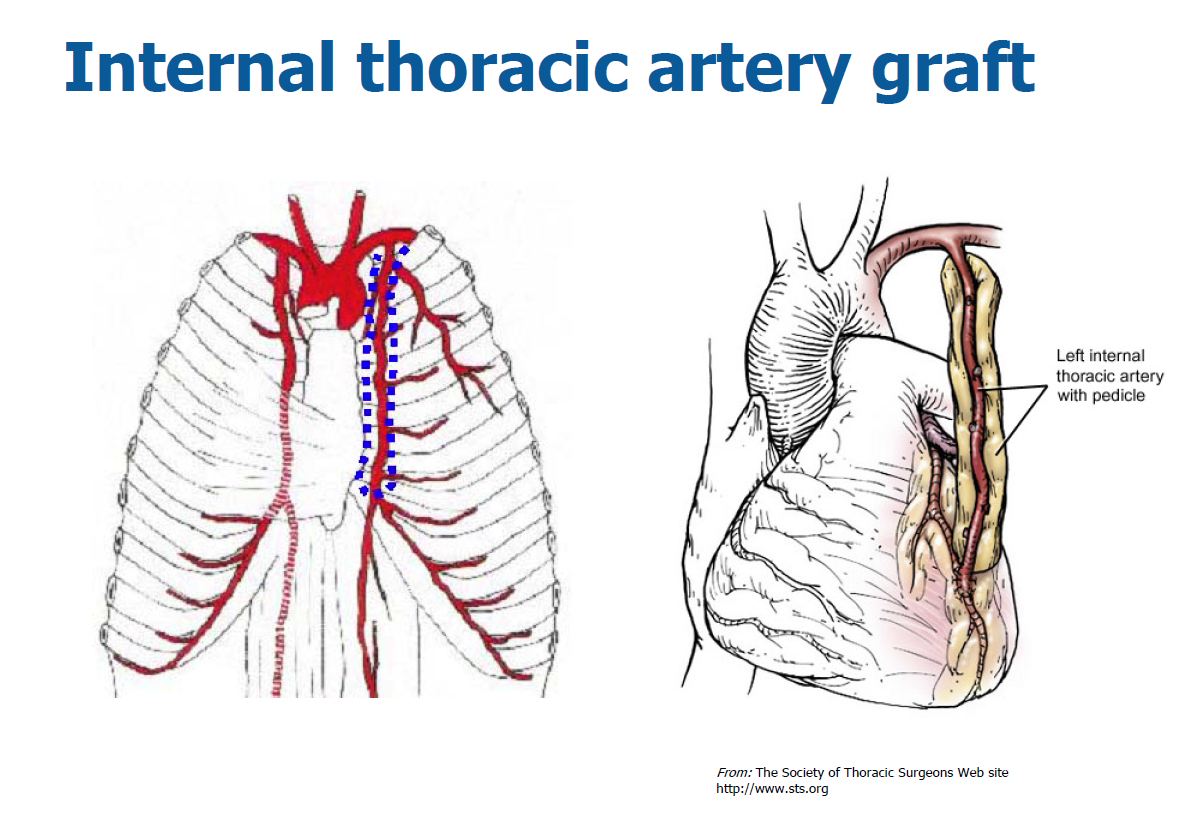 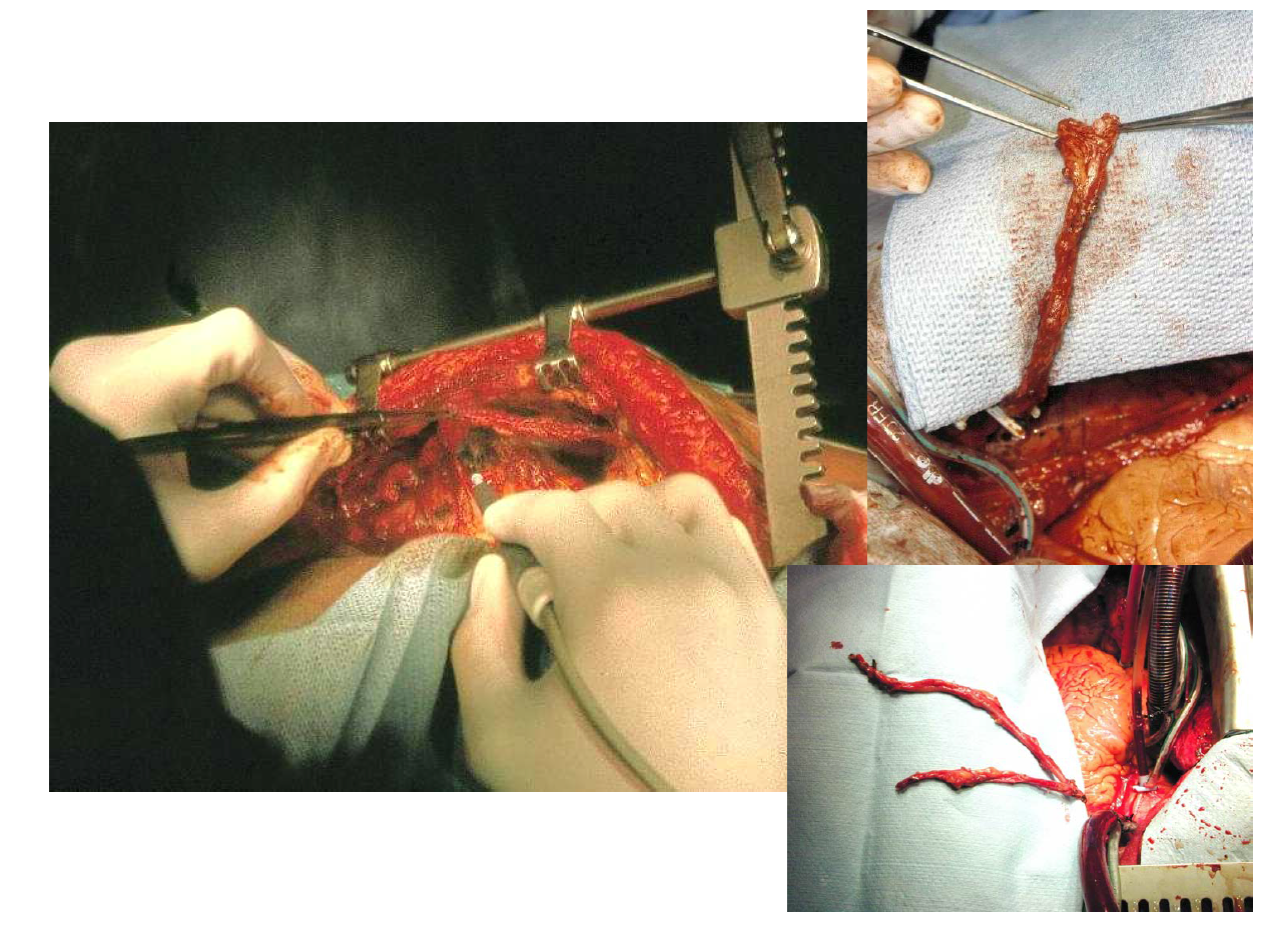 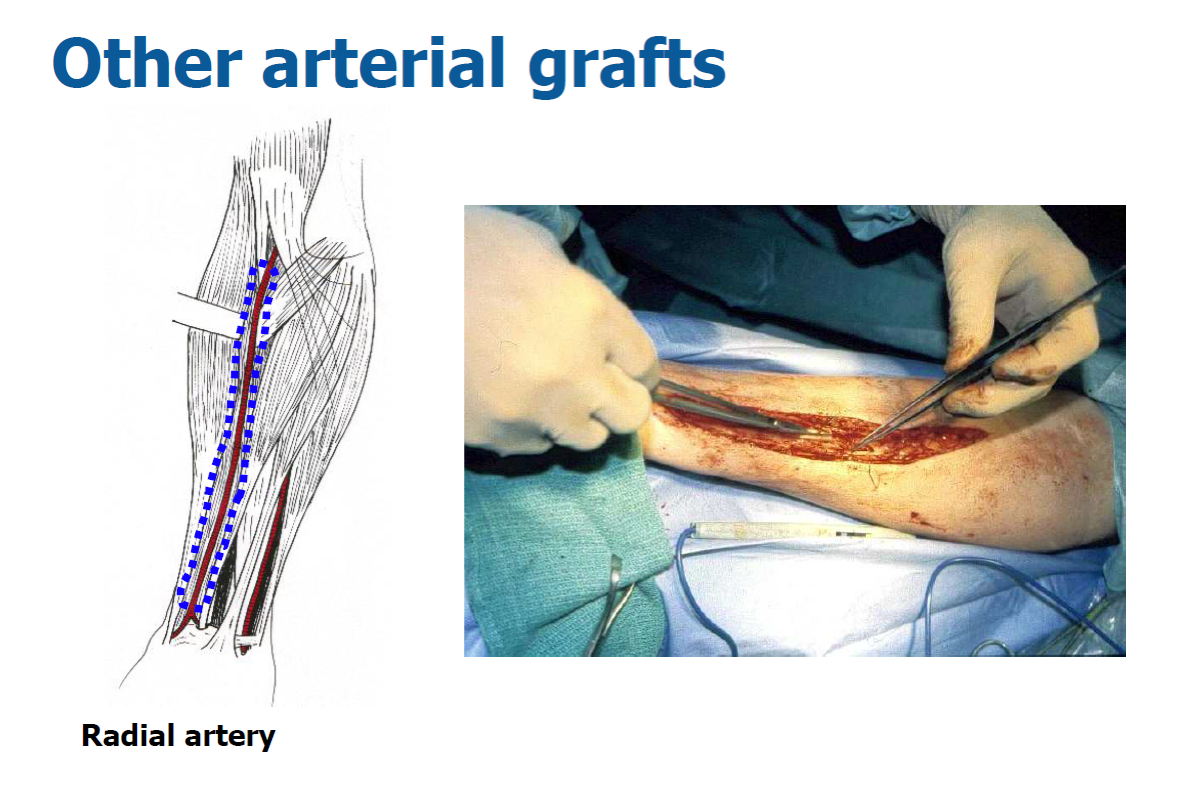 Coronary Artery Bypass Grafting
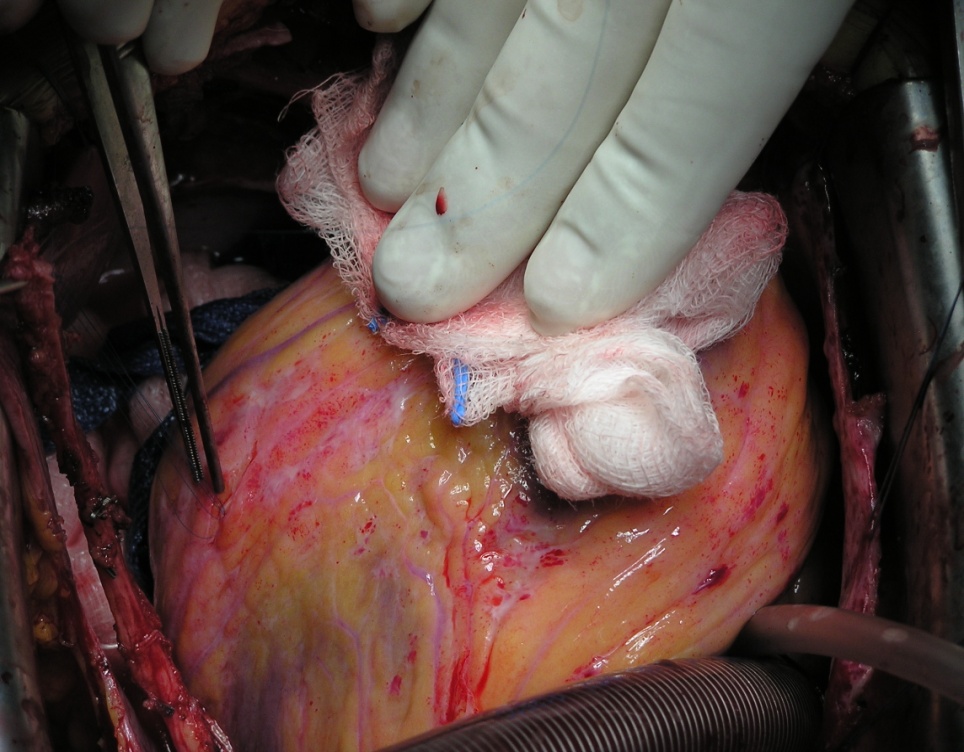 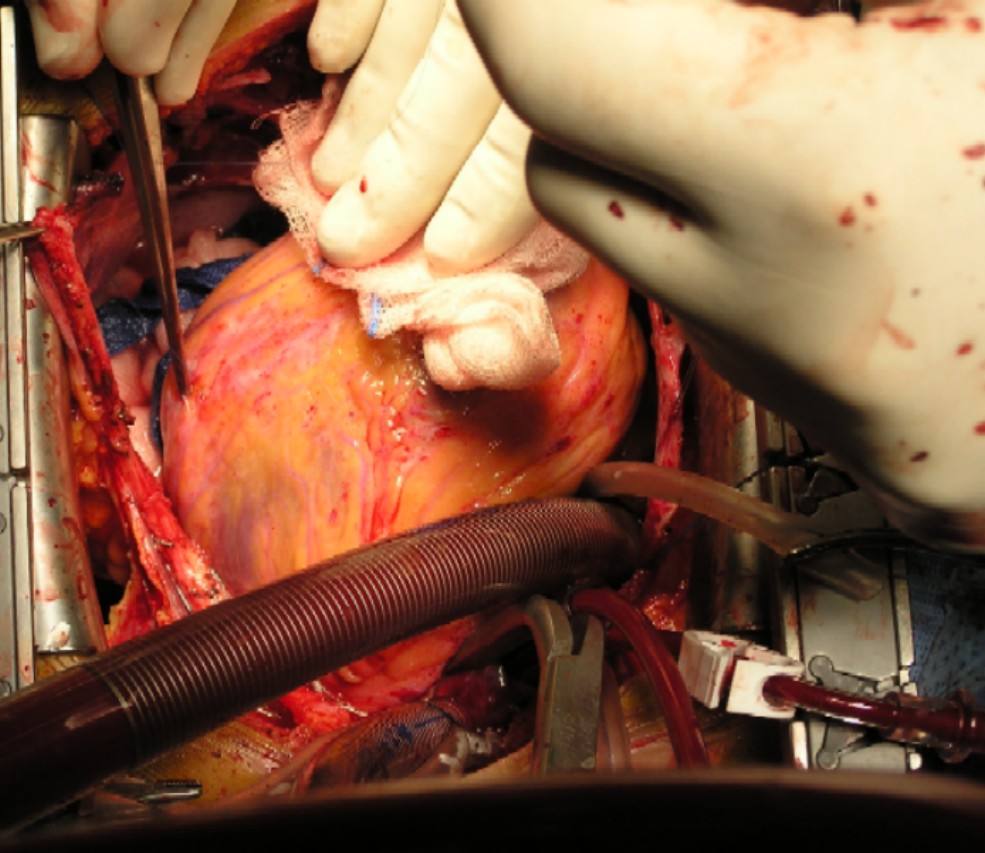 Coronary Artery Bypass Surgery
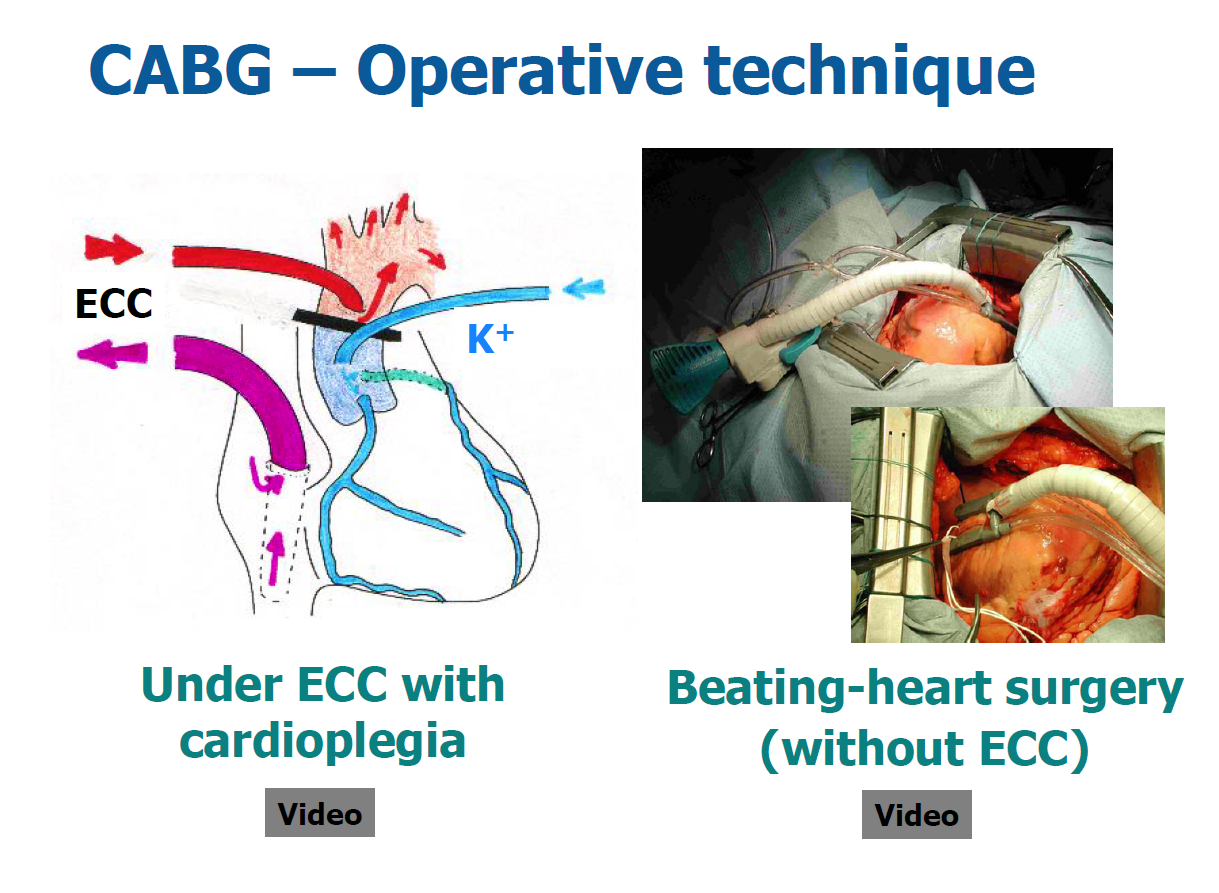 Valvular Heart Diseases
1. Mitral stenosis:
Etiology: Rheumatic, Congenital

The natural progression of MS causes the mitral valve area to reduce by 0.1-0.3 cm per year.
The progression from the onset of rheumatic fever to onset of signs of MS takes 10-20 years.
The progression from signs of MS to mild symptoms of MS takes 10-20 years.
The progression from mild symptoms to decompensation takes 10-20 years
In patients with severe PH the mean survival is 3 years.
Surgery for Cardio-thoracic  Diseases
Symptoms of mitral stenosis
1.Asymptomatic for many years.
2. Easy fatiguability.
3. Dyspnea, Orthopnea and PND.
4. Palpitations
5. Dysphagia, compression of left     main  bronchus
Surgery for Cardio-thoracic  Diseases
Signs of mitral stenosis
1. Low volume pulse.
2. Irregular pulse.
3. Tapping non-displaced apex beat.
4. Loud S1
5. Mid-diastolic rumbling murmur.
6. signs of PH: central cyanosis, Loud P2, T.R. P.R.
Surgery for Cardio-thoracic  Diseases
Mitral Stenosis
Treatment:
1. Medical
2. Balloon valvuloplasty
3. Closed mitral commissurotomy
4. Open mitral commissurotomy
5. Mitral valve replacement.
Surgery for Cardio-thoracic  Diseases
Mitral Valve
2. Mitral Regurgitation:
   Etiology: Rheumatic, Degenerative, Endocarditis, Ischemic, Traumatic

   Chronic mitral regurgitation: Rheumatic fever, Myxomatous degeneration,  ischemic cardiomyopathy.
 
   Acute mitral regurgitation: chordal rupture, infective  endocarditis, papillary muscle rupture following MI.
Surgery for Cardio-thoracic  Diseases
Mitral Regurgitation
Asymptomatic patients can have a long latent period before the onset of symptoms as chronic M.R is well tolerated if L.V function is still preserved.
Surgery for Cardio-thoracic  Diseases
Mitral Regurgitation
Symptoms of mitral regurgitation:
1. asymptomatic
2. fatigue and weakness
3. Dyspnea, Orthopnea, PND
4. Pulmonary hypertension and right heart failure.
Surgery for Cardio-thoracic  Diseases
Mitral Regurgitation
Signs of mitral regurgitation:
1. displaced apex beat
2. apical thrill
3. apical pan-systolic murmur
4.signs of pulmonary hypertension
Surgery for Cardio-thoracic  Diseases
Mitral Valve
Mitral Valve replacement
Mitral Valve Repair
Aortic stenosis
Etiology: Rheumatic, Congenital, Degenerative.

Symptoms:
Asymptomatic
Chest pain
Syncopal attacks
 Dyspnea and CHF
Surgery for Cardio-thoracic  Diseases
Aortic stenosis
Signs of aortic stenosis:
1. slow-rising pulse
2. small amplitude pulse
3. sustained apical pulse
4. harsh ejection systolic murmur.
Surgery for Cardio-thoracic  Diseases
Aortic Valve
Aortic Stenosis
Aortic regurgitation
Etiology: Rheumatic, Endocarditis, Connective tissue disorders, Aortic dissection or aneurysm.
Surgery for Cardio-thoracic  Diseases
Aortic Valve
Aortic Regurgitation
Valvular Prostheses
Valvular Prostheses
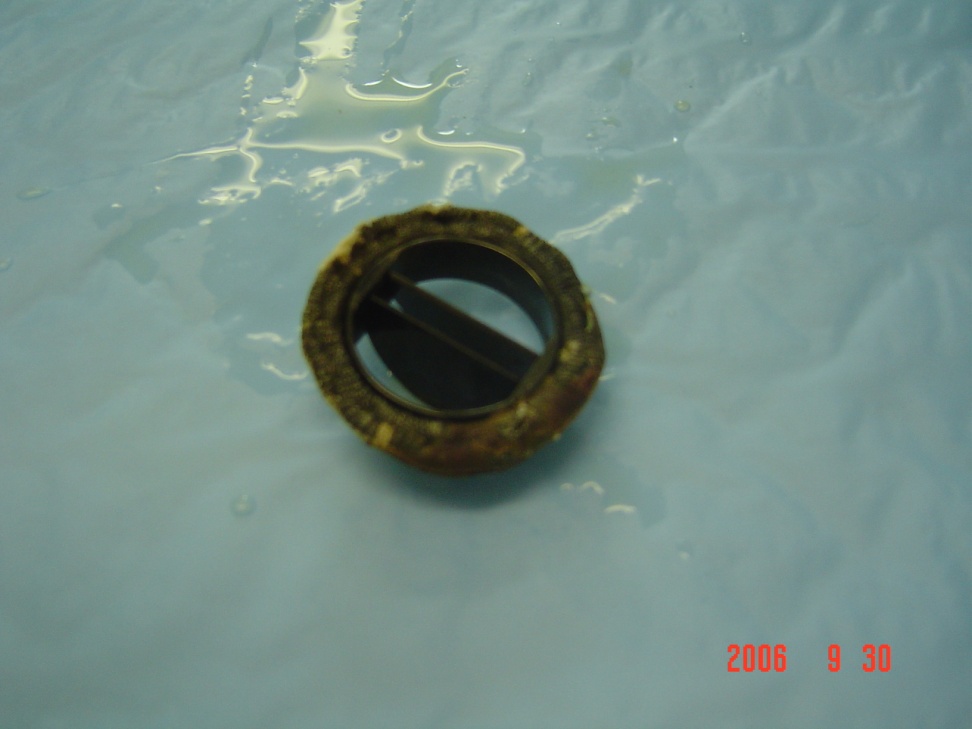 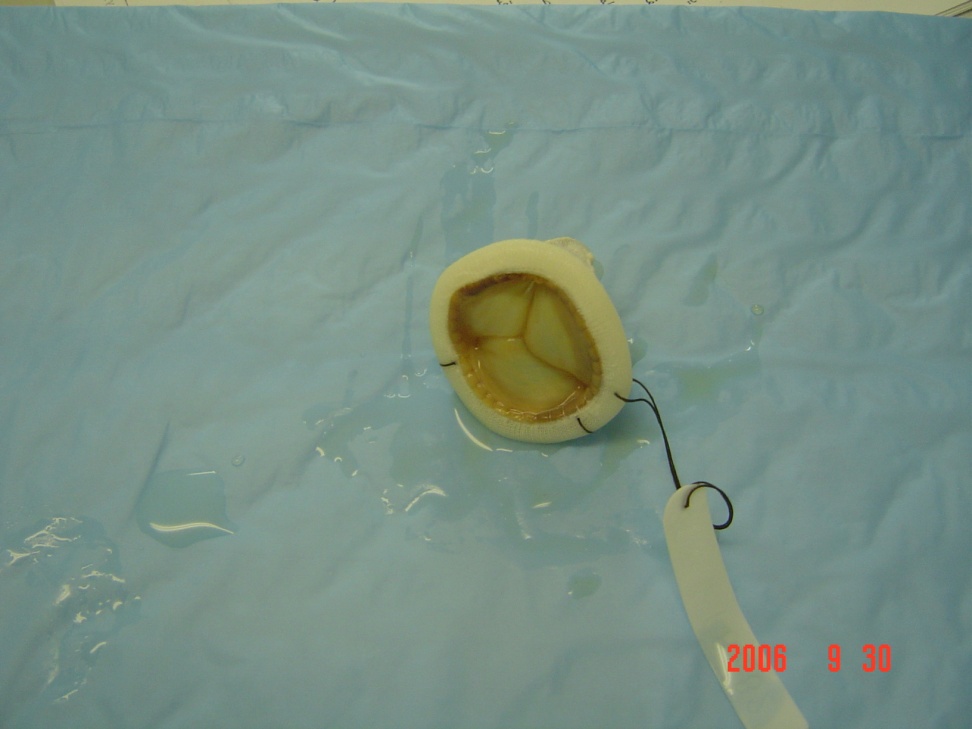 Surgery for Cardio-thoracic  Diseases
Valvular Prostheses
Complications of prosthetic valves:
1. Thrombosis
2. Bleeding complications
3. Infective endocarditis
4. Paravalvular leak
5. Degeneration of biological valves
Surgery for Cardio-thoracic  Diseases
Endocarditis
Heart Failure
Ventricular Assist Devices:
Heart Failure
Indications for Heart Transplant:
Heart Failure
Arrhythmia
Thoracic Aortic Disease
1. Thoracic aortic aneurysm
  Symptoms are usually due to pressure on surrounding stuctures.

2. Aortic dissection:
Tear in the intima allowing blood to enter and flow in a false channel. There are 2 lumens separated by the dissecting membrane
Surgery for Cardio-thoracic  Diseases
Type A dissections
Arising in  the ascending aorta
Are a medical emergency and require immediate surgery.
Mortality rate up to  5% per hour.
Surgery for Cardio-thoracic  Diseases
Type B dissections
Arising in the descending aorta
Carry a lower mortality rate and can be managed medically
May cause symptoms due to vascular compromise to other areas e.g. acute limb ischemia, renal ischemia, paraplegia, mesenteric ischemia.
Surgery for Cardio-thoracic  Diseases
Aortic Disease
Aortic Disease
Aortic Surgery
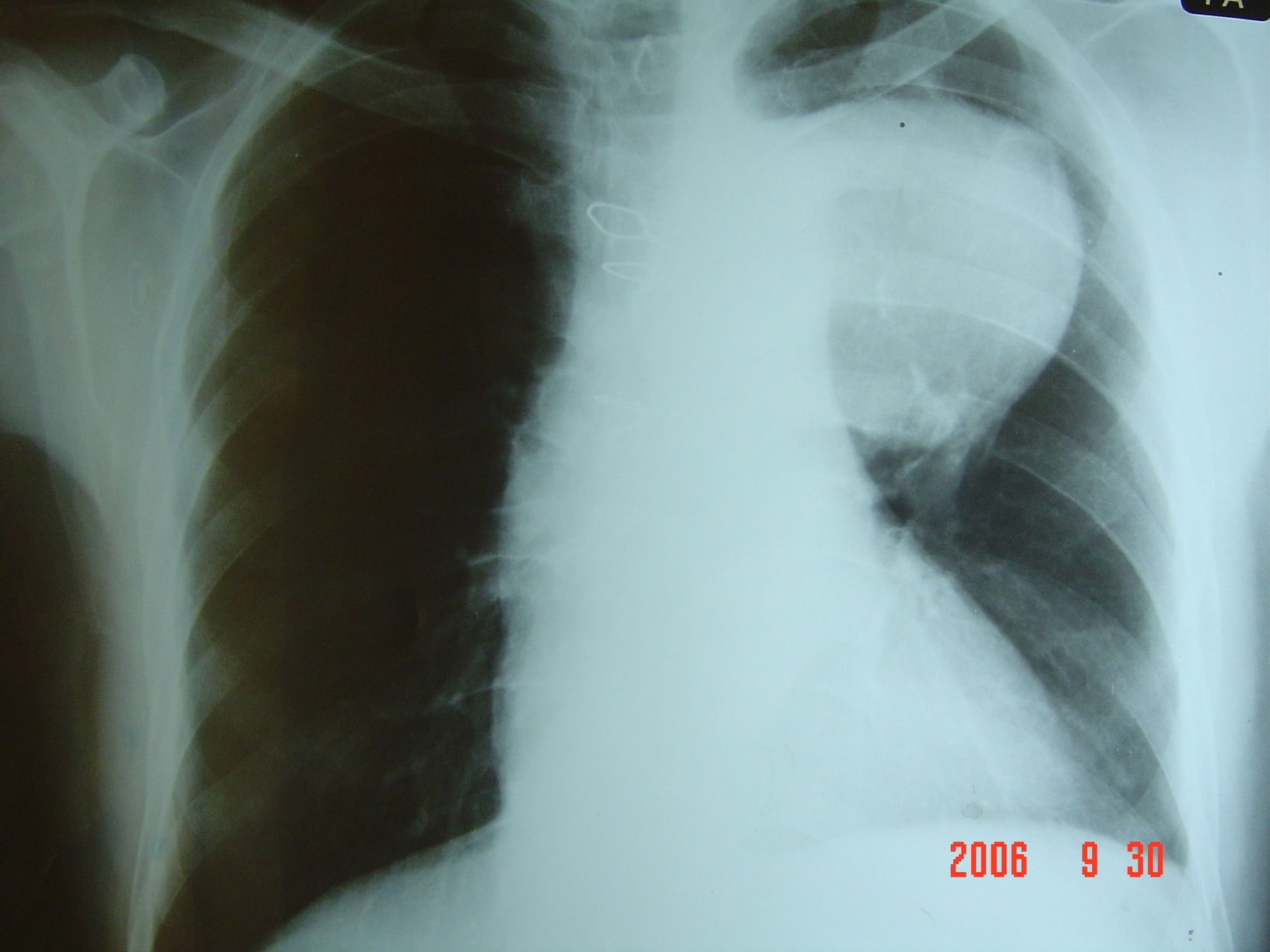 Surgery for Cardio-thoracic  Diseases
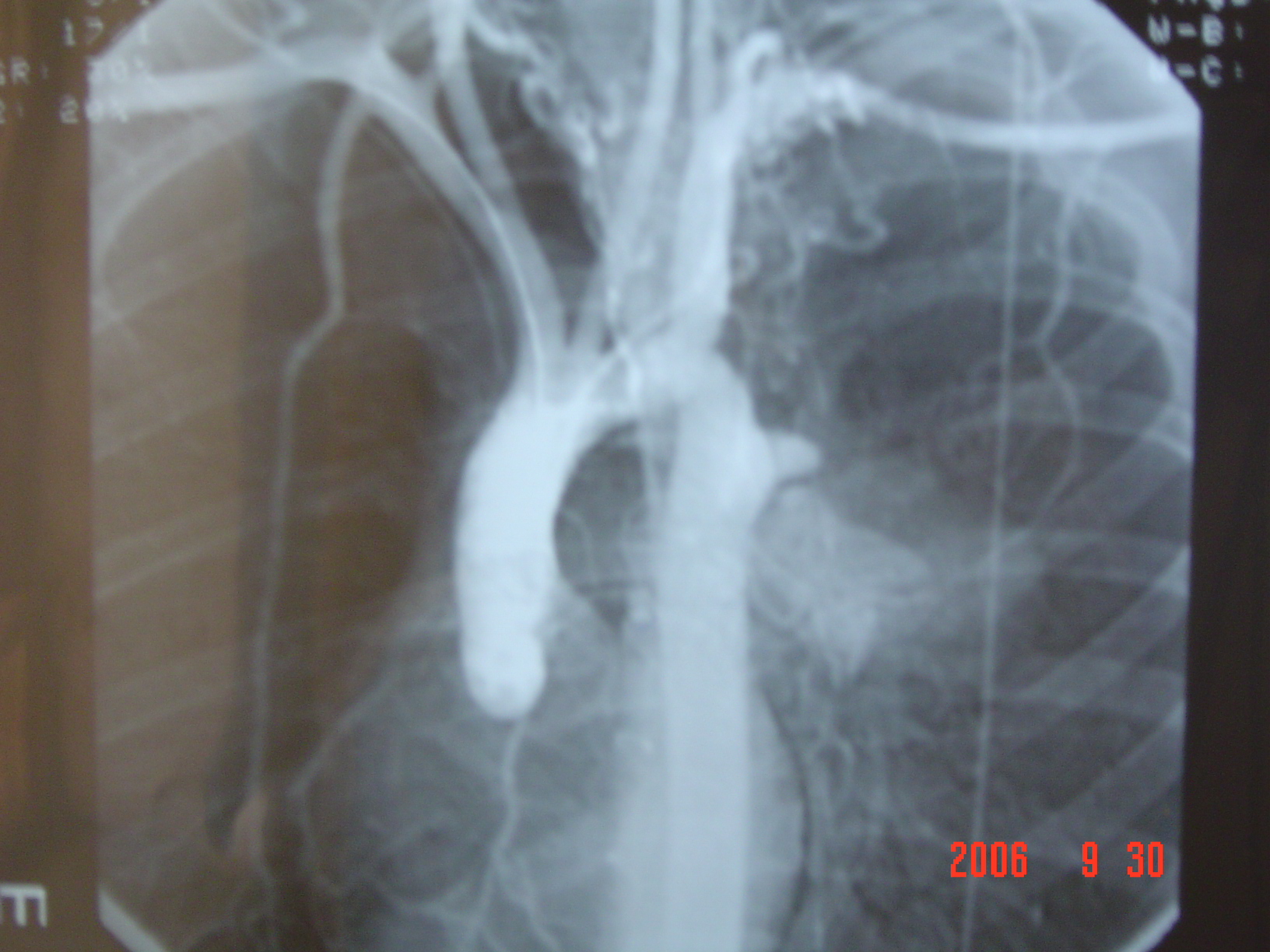 Surgery for Cardio-thoracic  Diseases
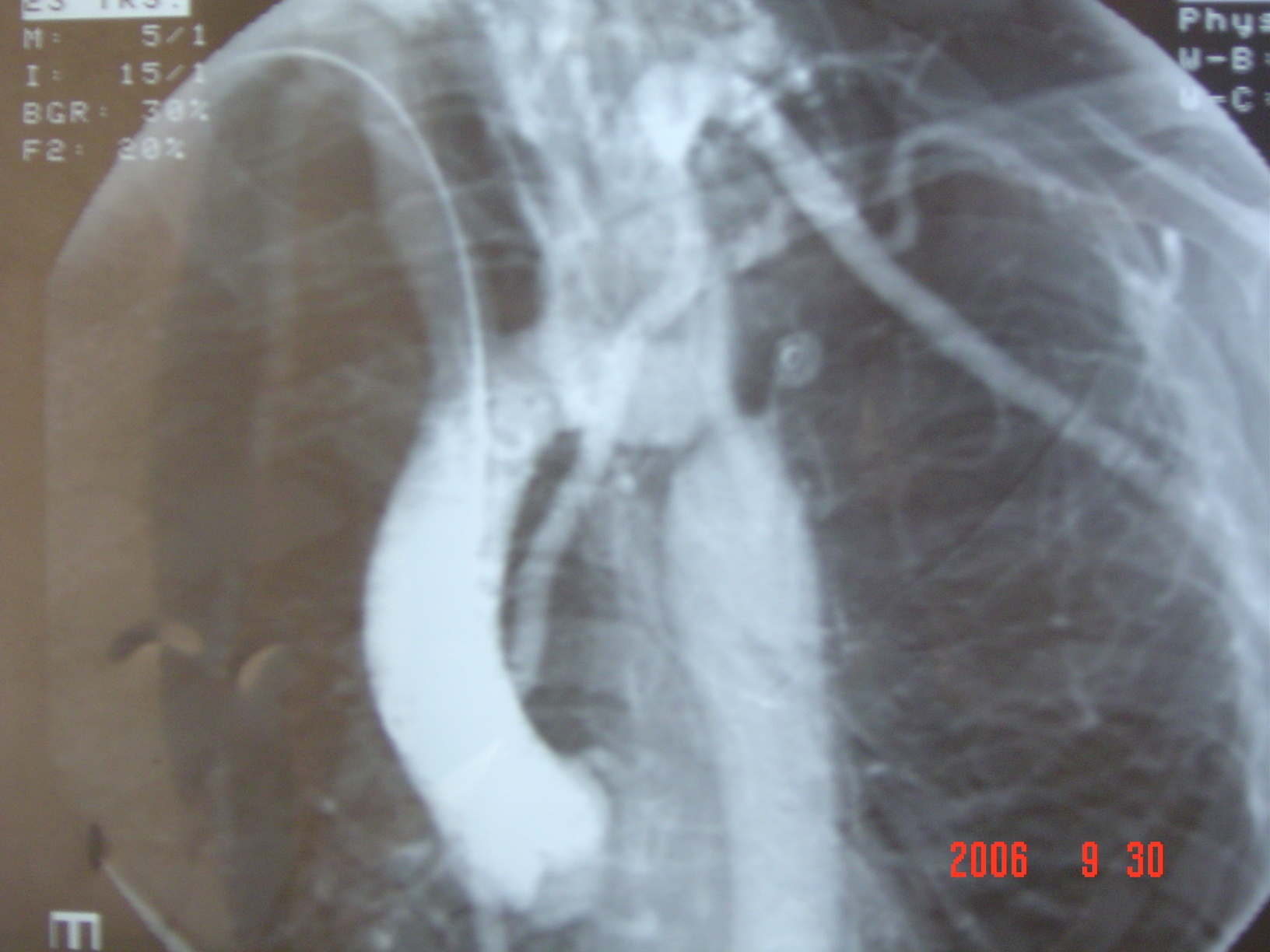 Surgery for Cardio-thoracic  Diseases
Cardiac Tumors
Basic Principles of Cardiac Surgery
Adequate Exposure
Full or Partial Sternotomy / Thoracotomy / Robotic or Endoscopic
Bloodless Operative Field 
Suction and re-transfusion / Snaring  or clamping of bleeding vessels
Static Operative Target
Cardiac Arrest / Ventricular Fibrillation / Mechanical Stabilizers
Preservation of body perfusion
Use of Heart Lung Machine / Off-pump Techniques
Preservation of Myocardium
Off-pump Techniques / Hypothermia / Cardiac Arrest with cardioplegia
Surgery for Cardio-thoracic  Diseases
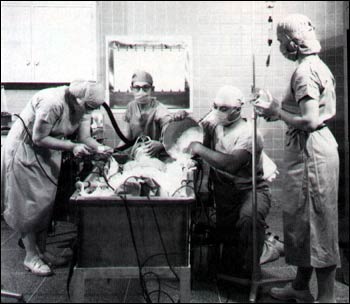 Surface Cooling Hypothermia (28c˚) for ASD Closure in Children, 1952
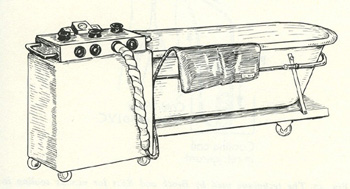 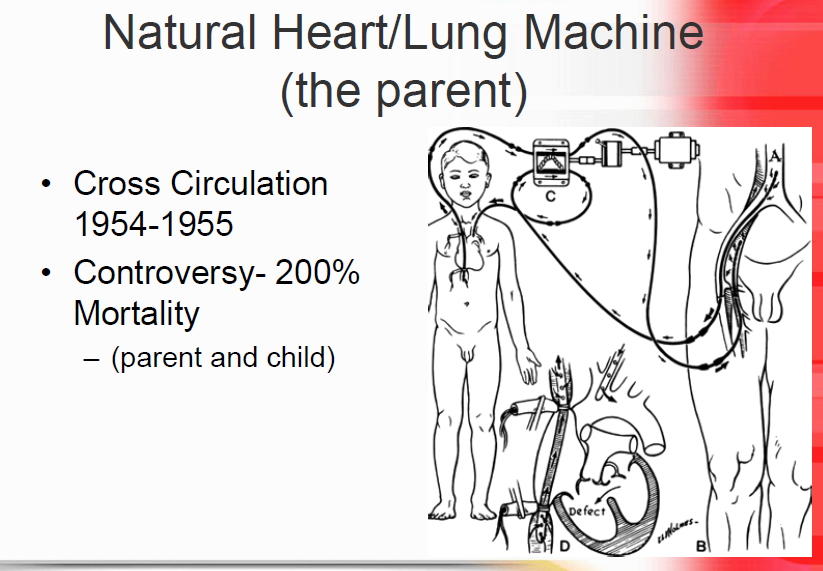 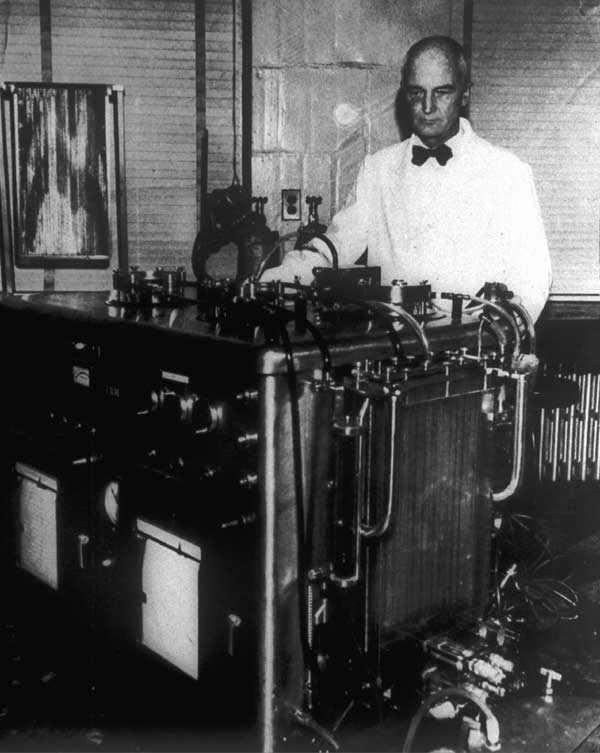 In 1953, John Gibbon reported the first successful ASD closure using his heart-lung machine. It took him 20 years of work and experiments!
Heart Lung Machine
Aim of cardiopulmonary bypass:
  The principal aim of CPB is to facilitate cardiac and thoracic aortic procedures by excluding the heart and lungs from the circulation whilst providing:
1. adequate gas exchange
2. systemic organ perfusion
3. controlling body temp.
Surgery for Cardio-thoracic  Diseases
Heart Lung Machine
Components :
Roller pumps
Blood Reservoir (cardiotomy reservoir)
Oxygenator
Heater-cooler  unit 
Tubing and Monitoring console etc
Limitation/Problems : 
Requires full anticoagulation
Can cause micro embolism
Initiates  Systemic Inflammatory Response
Surgery for Cardio-thoracic  Diseases
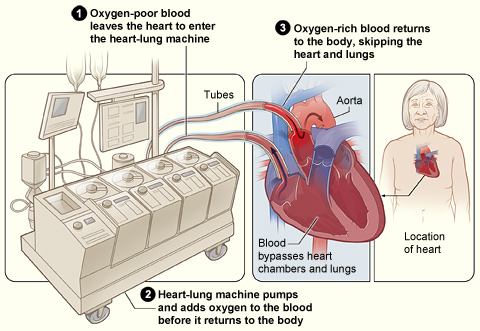 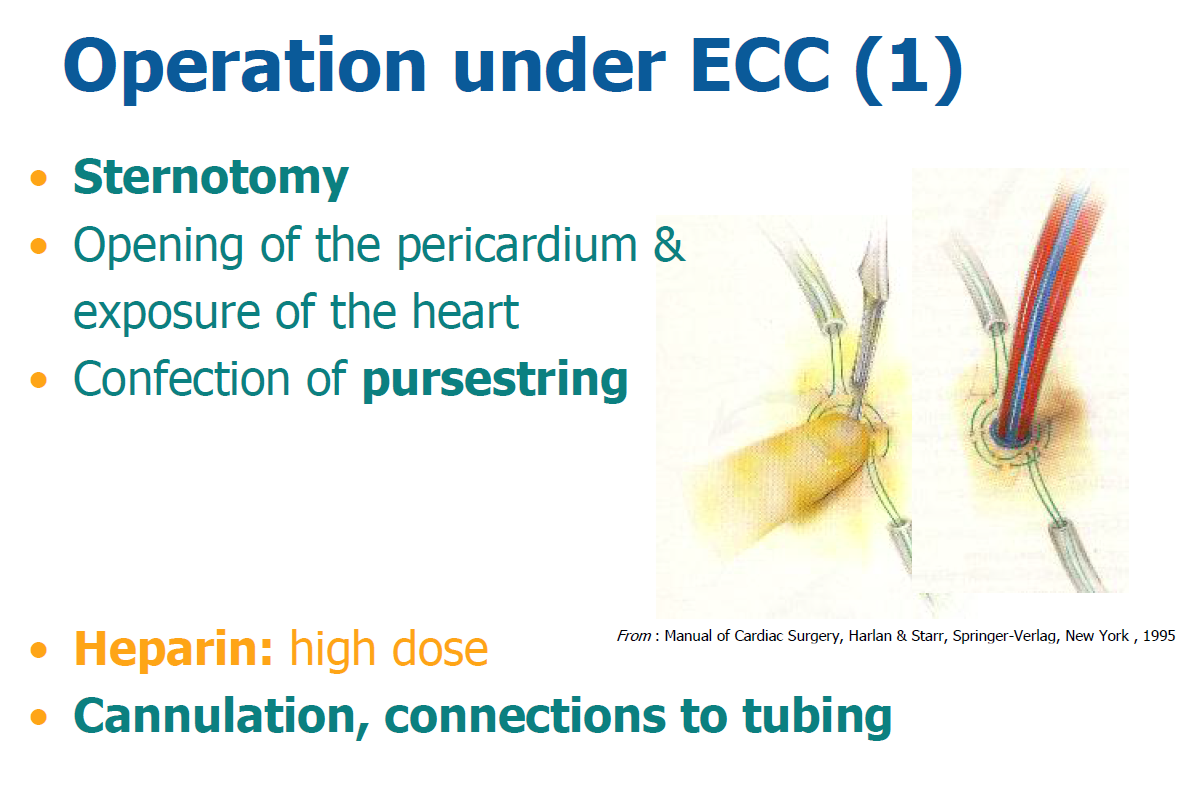 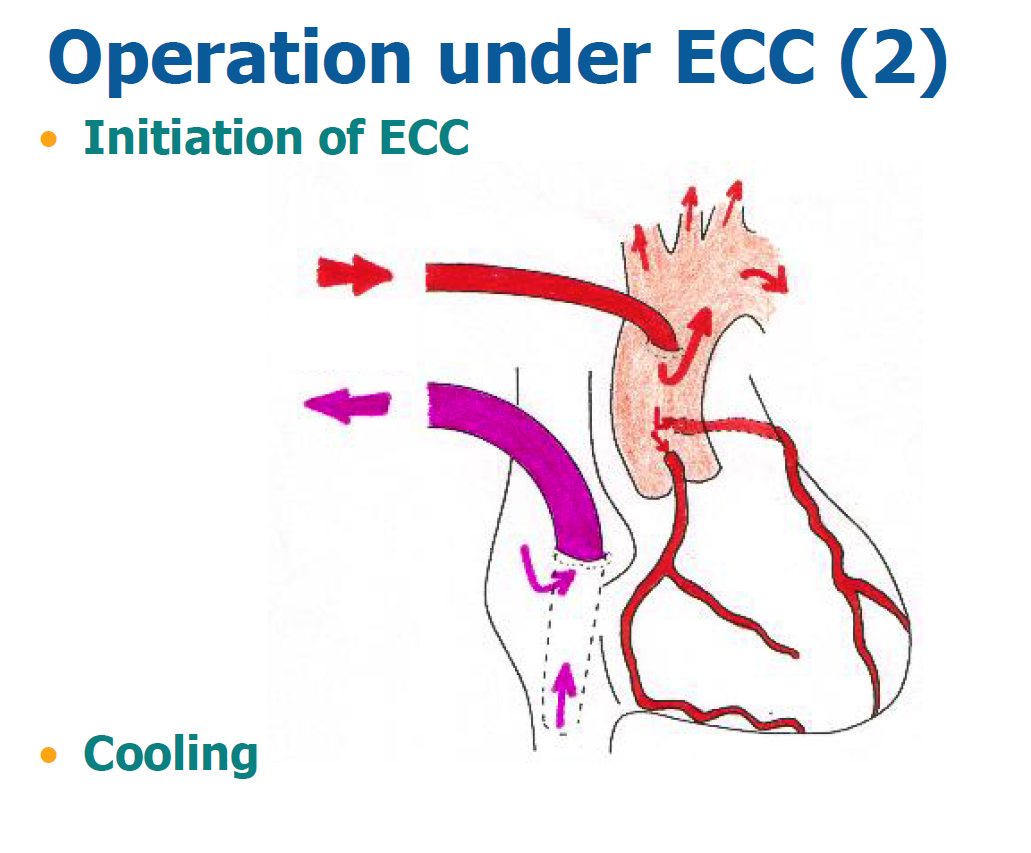 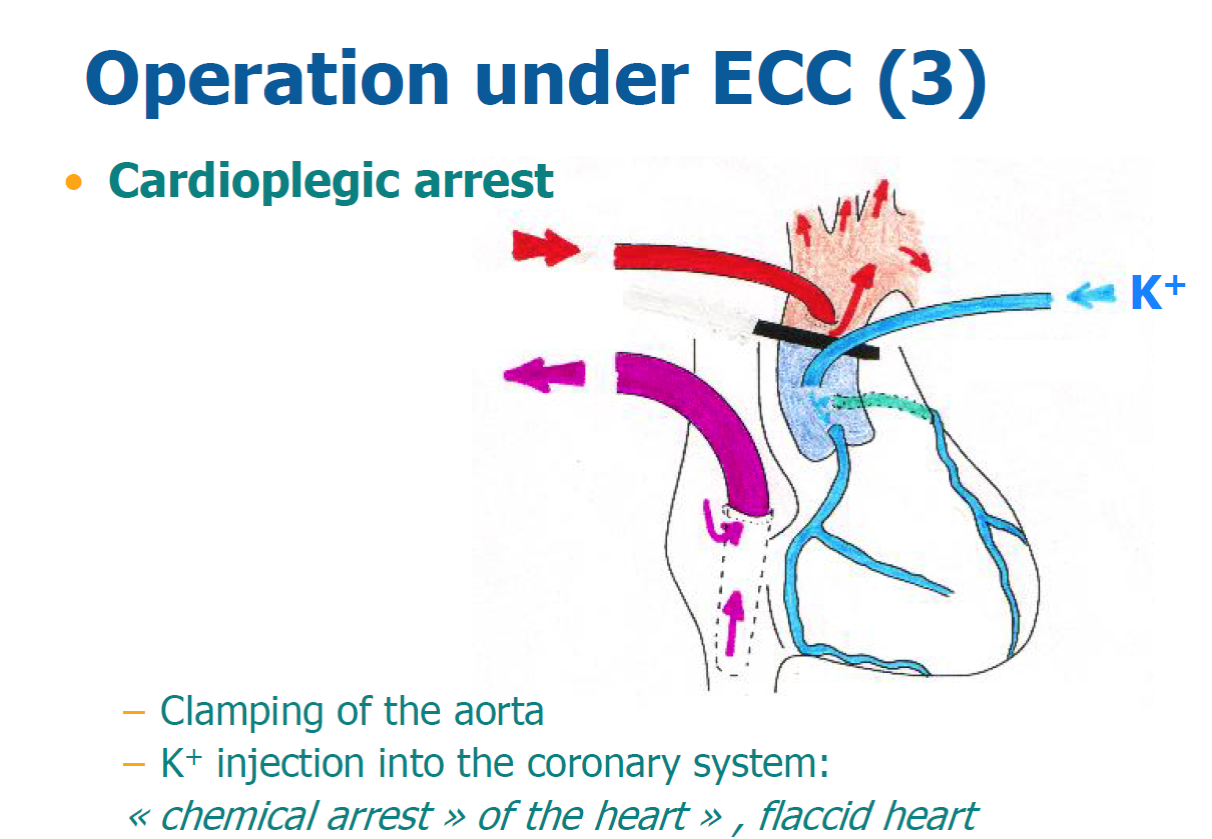 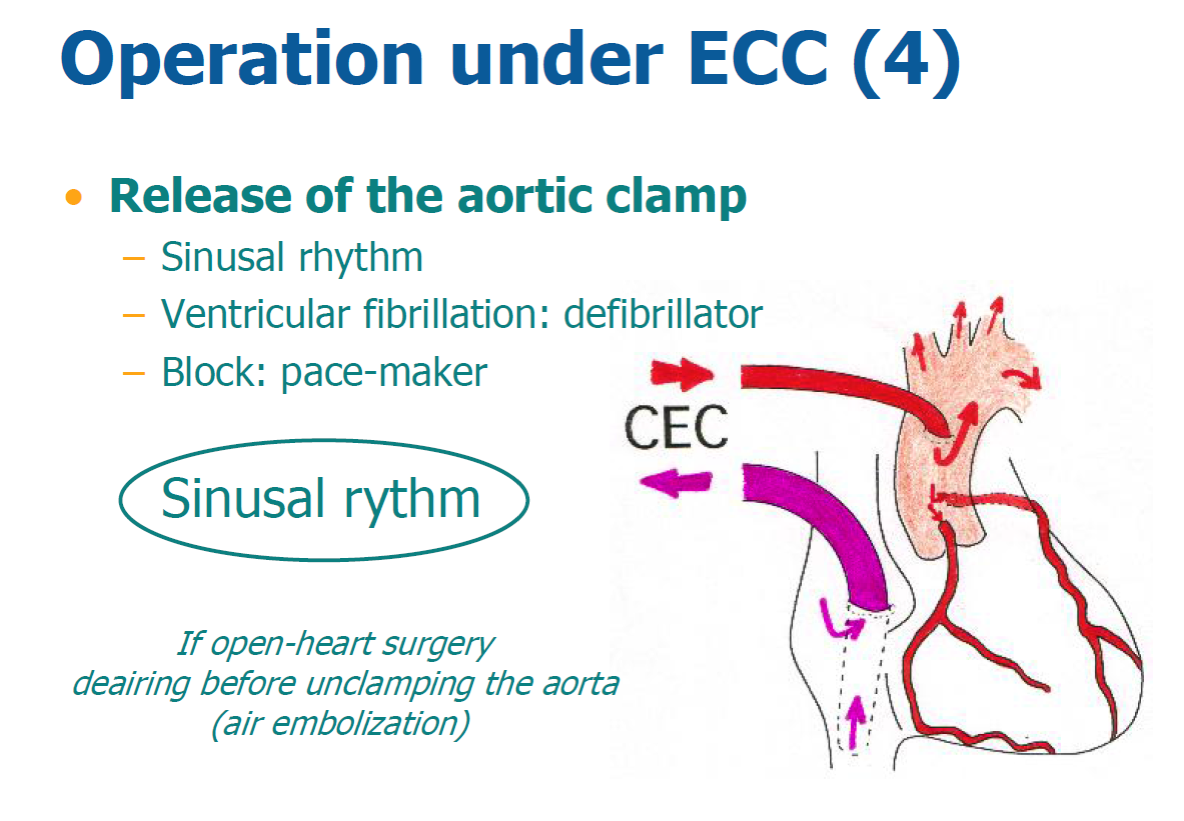 Complications of CPB
1. systemic inflammatory response due to contact of blood with the foreign surface of CPB circuit resulting in increased capillary permeability, interstitial edema, and subsequent organ dysfunction.
2. coagulopathy caused by platelet dysfunction as well as dilution and consumption of coagulation factors.
Surgery for Cardio-thoracic  Diseases
Complications of CPB
3. hemolysis.
4. renal and splanchnic hypoperfusion
5. cerebrovascular accident
Surgery for Cardio-thoracic  Diseases
Coronary Artery Bypass Surgery
Heart Lung Machine
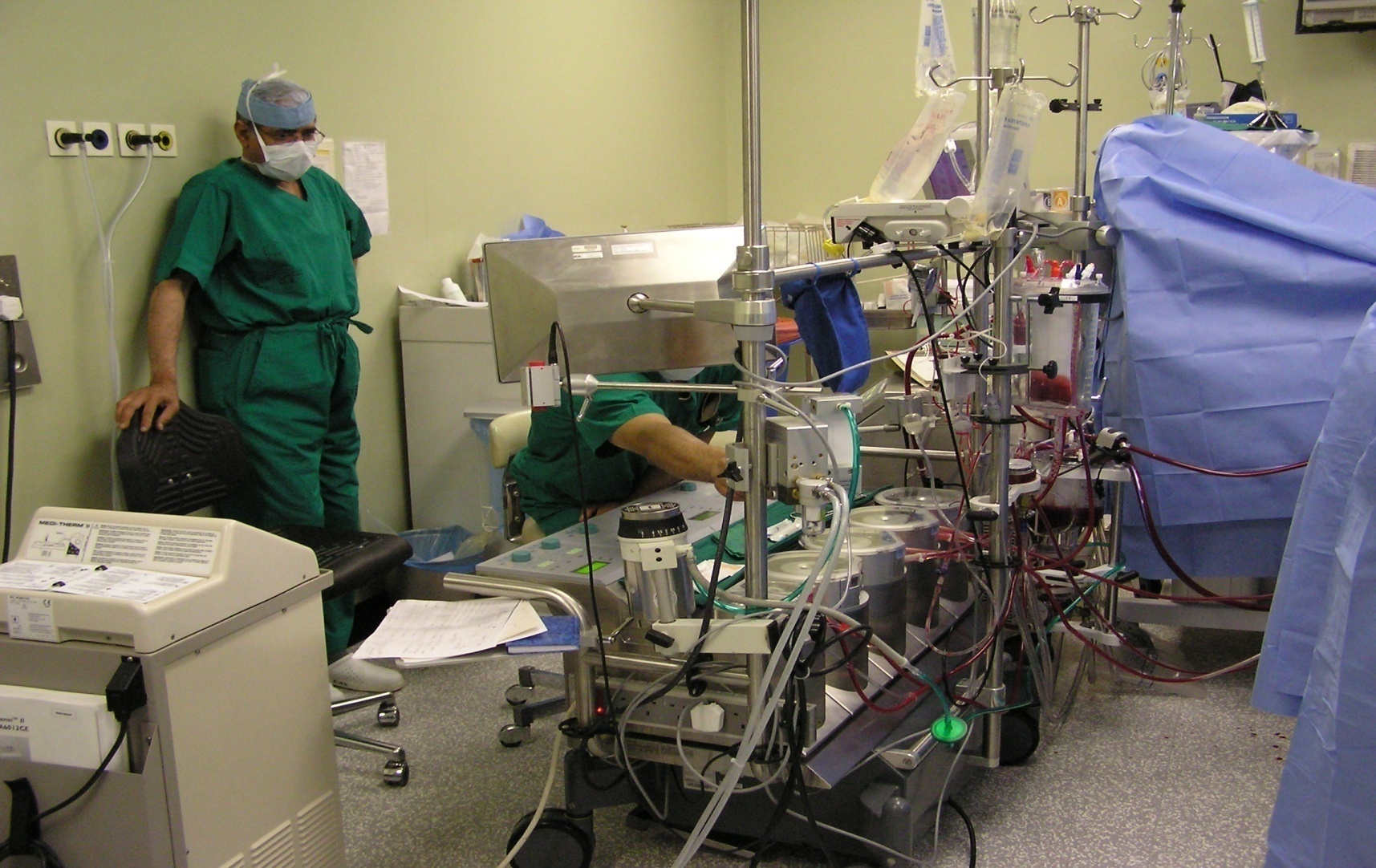 Surgery for Cardio-thoracic  Diseases
Pericardial effusion
Progressive accumulation of fluid inside the pericardial cavity, may compress the cardiac chambers.
Etiology:
-Traumatic
-pericarditis
-malignancy
-uremia, post irradiation
-postoperative.
Surgery for Cardio-thoracic  Diseases
Pericardial effusion
Investigations:
-Plain x-ray chest
-Echocardiography
-CT scan

Management:
- treat the cause
-Aspiration 
-Pericardiostomy
Surgery for Cardio-thoracic  Diseases
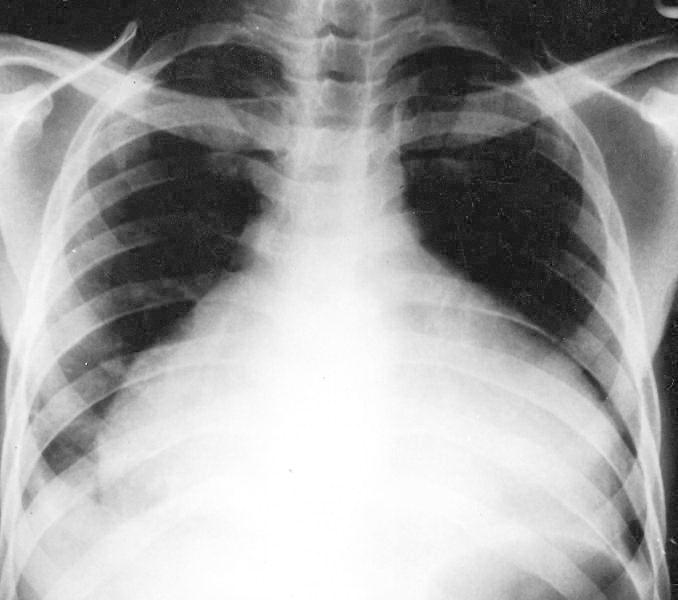 Surgery for Cardio-thoracic  Diseases
Congenital Heart Diseases
1. Acyanotic:
-Patent ductus arteriosus
-Coarctation of the aorta
-Pulmonary stenosis
-Atrial septal defect
-Ventricular septal defect
Surgery for Cardio-thoracic  Diseases
Congenital Heart Diseases
2. Cyanotic:
-Tetralogy of Fallot
-Transposition of the great vessels
-Tricuspid atresia 
-Total anomalous venous drainage
-Truncus arteriosus
Surgery for Cardio-thoracic  Diseases
Full Blood Count
Blood Biochemistry
ECG
Chest X-ray
Pulmonary Function Tests.
Other test according to systemic review of patient
Echocardiography
Angiography
Carotid Duplex Scan 
Peripheral Duplex Scan
Pre-Operative Investigations for Cardiac Surgery
Surgery for Cardio-thoracic  Diseases
Usual Duration of Stay in Hospital
One day before surgery
3-6 hours OR time
One day in ICU
4-5 Days in Ward 
Total 5-7 days
Surgery for Cardio-thoracic  Diseases